Go To Market Canvas
établi par
pour entreprise
date
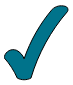 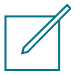 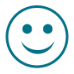 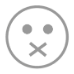 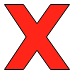 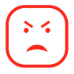 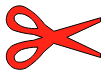 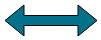 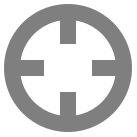 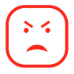 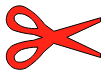 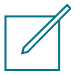 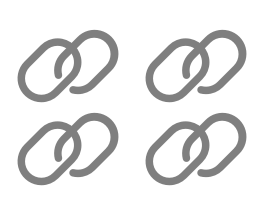 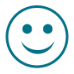 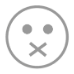 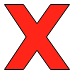 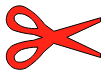 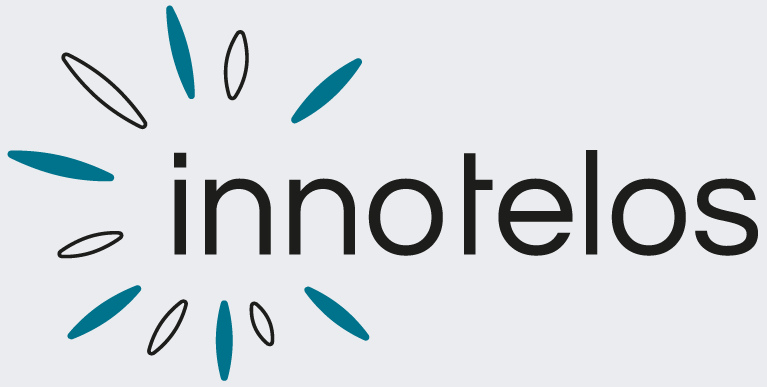 document diffusé selon licence Creative Commons CC BY-SA 4.0 (Attribution - Partage dans les Mêmes Conditions 4.0 International) voir https://creativecommons.org/licenses/by-sa/4.0/deed.fr
conceptioninnotelos | vitamines pour l’innovation
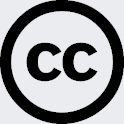 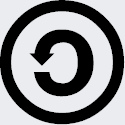 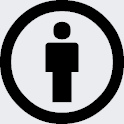